Gracehill, a Moravian Church Settlement
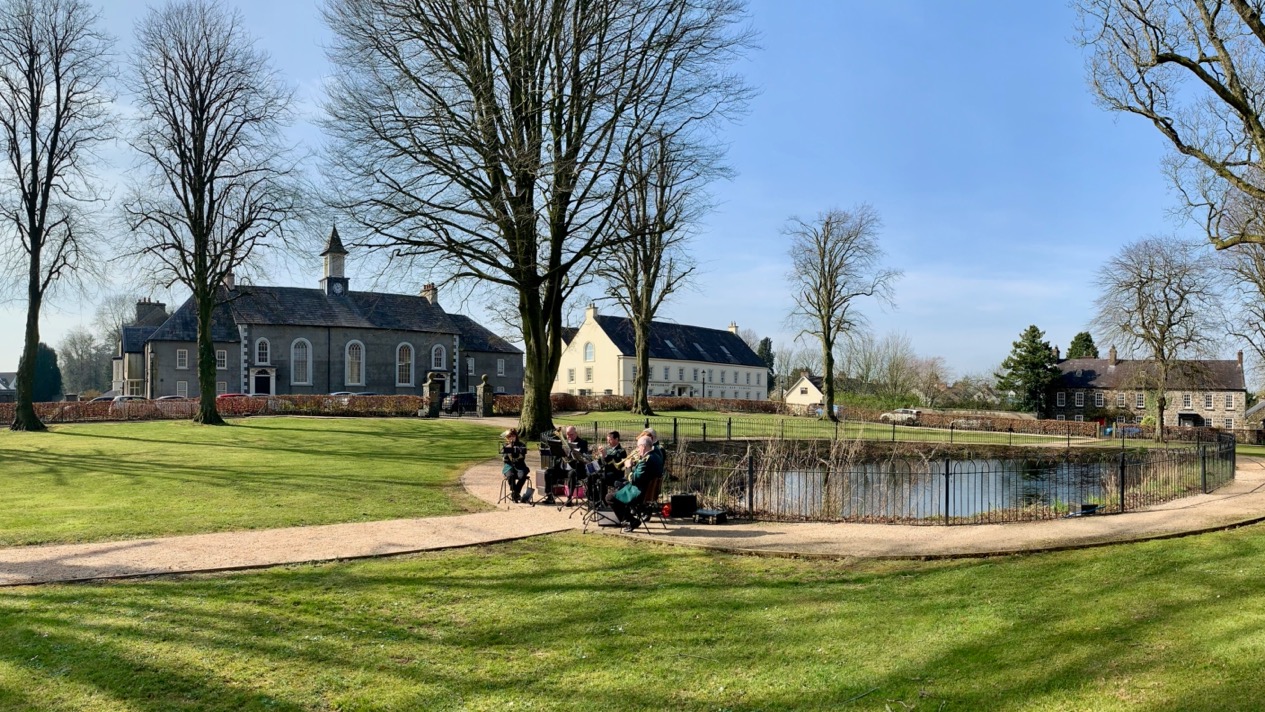 Representation, and the value of global comparative analysis
 Barry Gamble ・ TheNext50・ Paris ・ 8 February 2023
Christiansfeld, a Moravian Church Settlement (Denmark)
Inscribed as a World Heritage Site (2015)

The best representative Moravian Church settlement in northern Europe
Expression of the Moravian ‘ideal city’ 
Outstanding Moravian buildings   
High integrity, authenticity, and state of conservation
Recommendation by the World Heritage Committee to ‘extend’ by a transnational serial nomination to better represent the Moravian Church ‘phenomenon’
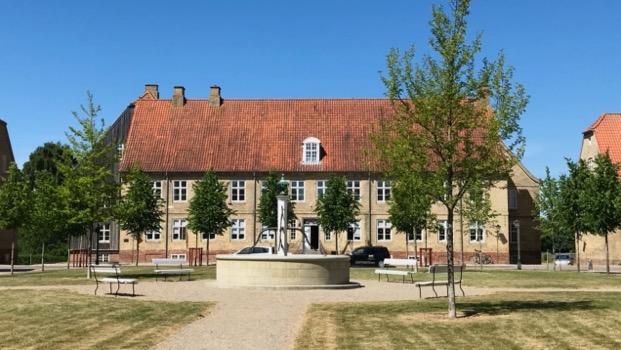 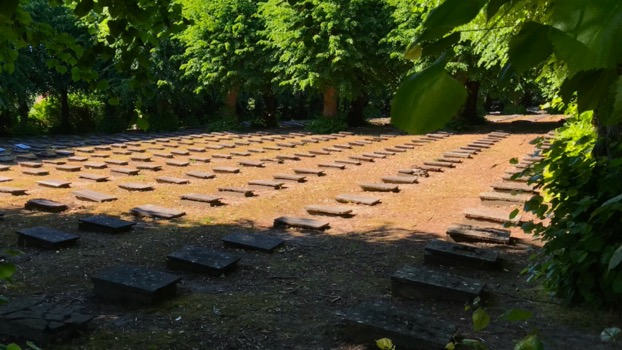 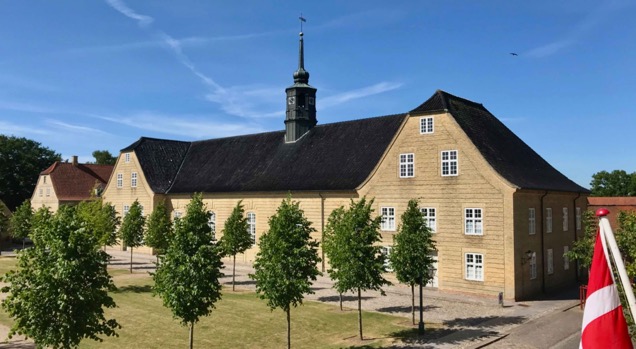 Comparative AnalysisPurpose: To make clear what makes the property outstanding both in its national and international context In the case of serial nominations, the text needs to set out the rationale for choosing the component parts, in terms of comparing them with other similar component parts and justifying the choice made.The comparative analysis must be analytical and draw conclusions!  It can be simply structured in three parts:1. Framework for comparison2. Assessment3. Conclusion
Comparative Analysis framework – a global context
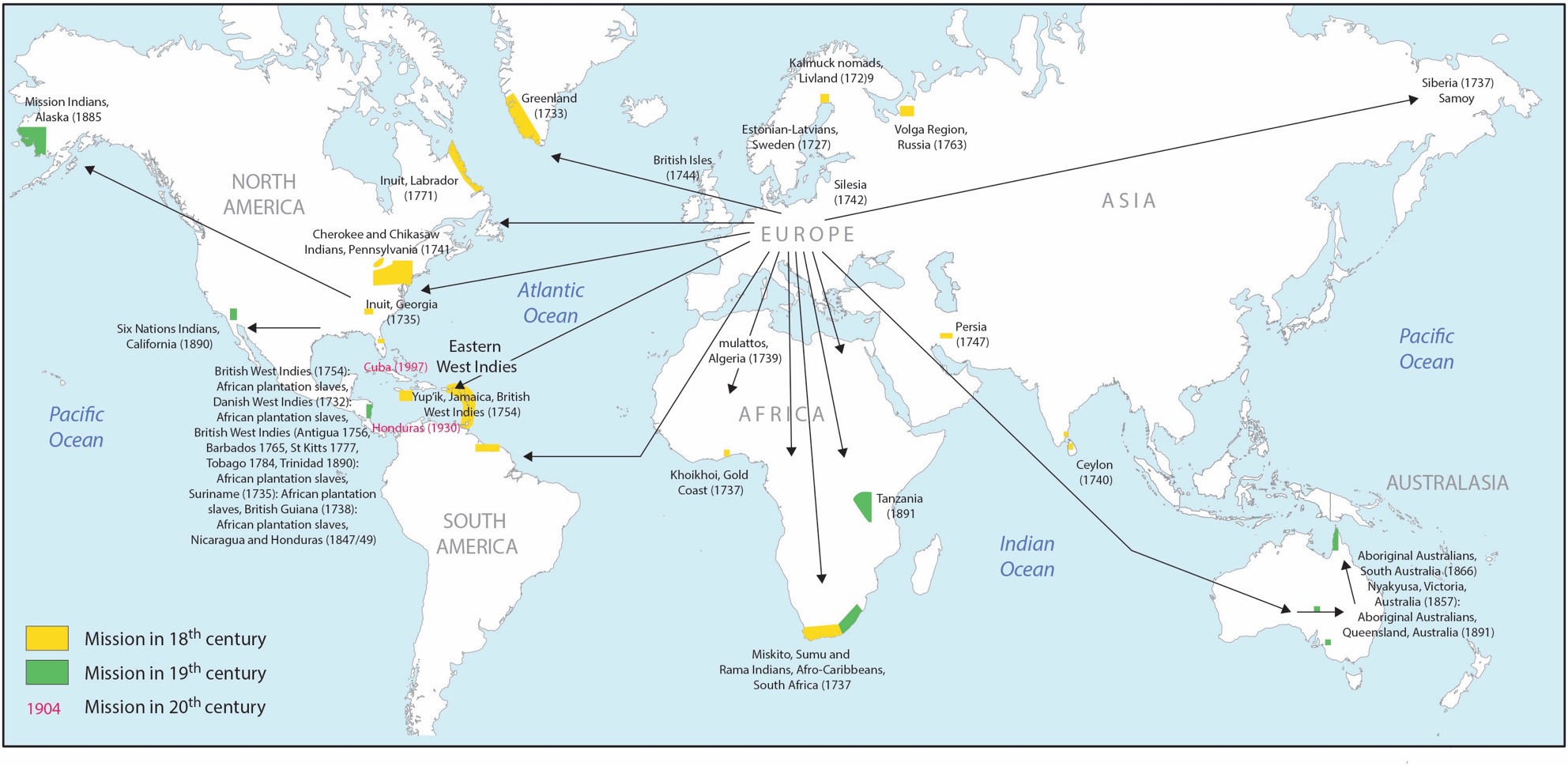 Methodology
Values and attributes of the nominated property as the basis for comparison
Assessment
Candidate Moravian Church settlements , as opposed to missions stations, were carried forward into the comparative study, divided into the three key geographical regions: 

I	European Continental (Germany, Denmark, the Netherlands): 
Herrnhut (Germany, 1722), Herrnhaag (Germany, 1738), Zeist (the Netherlands, 1746), Ebersdorf (Germany, 1746), Neuwied (Germany, 1750), Kleinwelka (Germany, 1751), Neudietendorf (Germany, 1753), Gnadau (Germany, 1767), Christiansfeld (Denmark, 1773), Königsfeld (Germany, 1807).

II	United Kingdom of Great Britain and Northern Ireland (England and Northern Ireland): Fulneck (1744), Ockbrook (1750), Gracehill (Northern Ireland, 1759), Fairfield (1785).

III	North America (former British colonies): Bethlehem (1742), Salem (1771).
Qualitative comparative analysis was undertaken to determine similarities, differences, and contributions to the series - as a whole. Conclusions were then drawn, and a selection made on the prime basis of technical justification combined with direct input from State Parties who wished to participate.
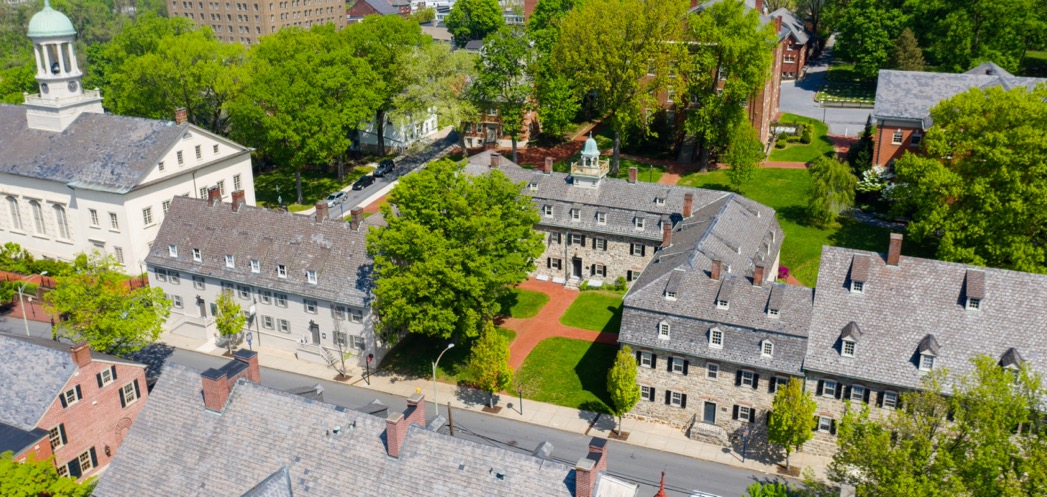 Conclusion
Bethlehem (Pennsylvania, USA)
Herrnhut (Saxony, Germany)
Gracehill (Northern Ireland, UK)
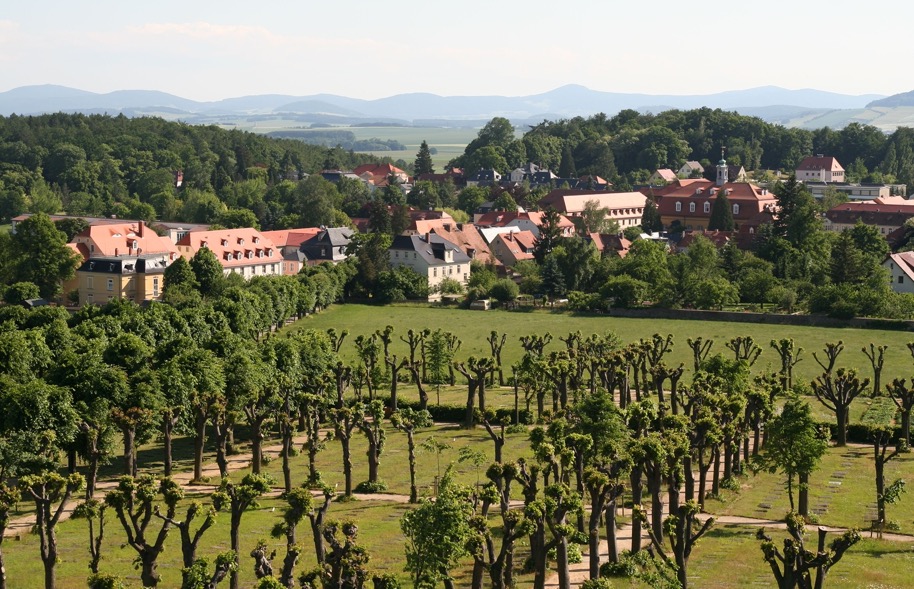 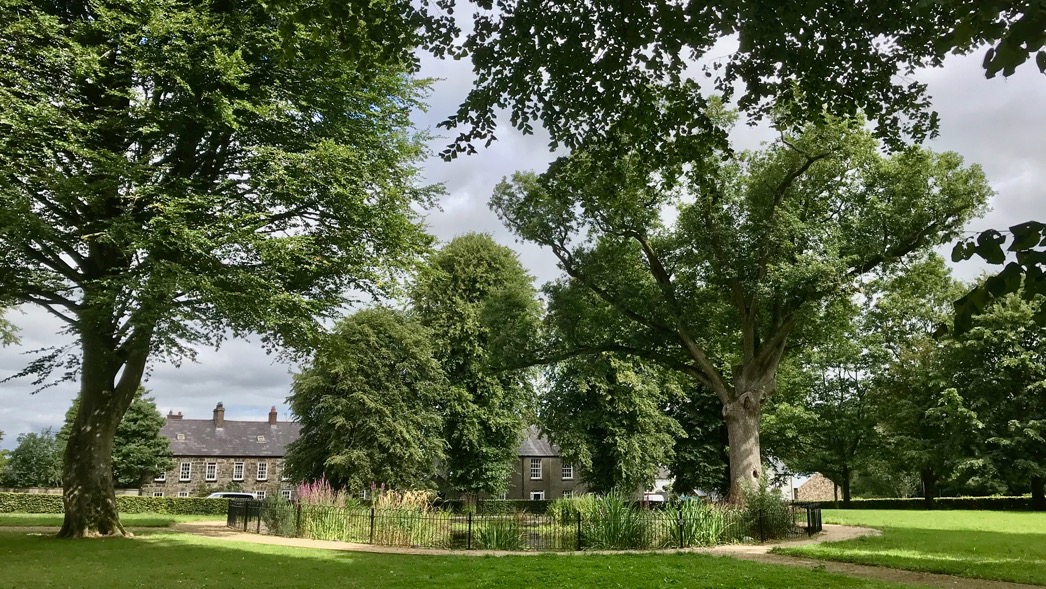 The Moravian Church remains the overarching stakeholder in a global network of sites.
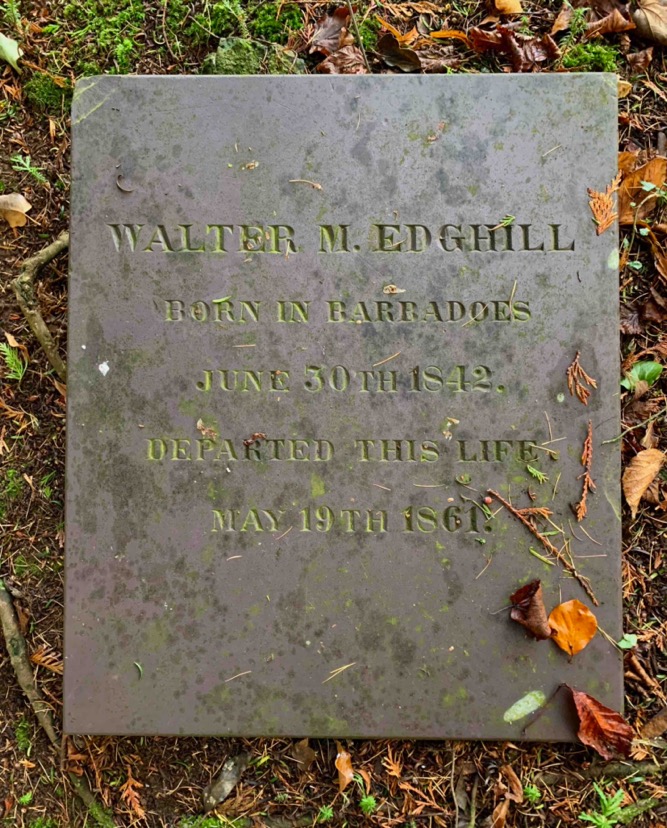 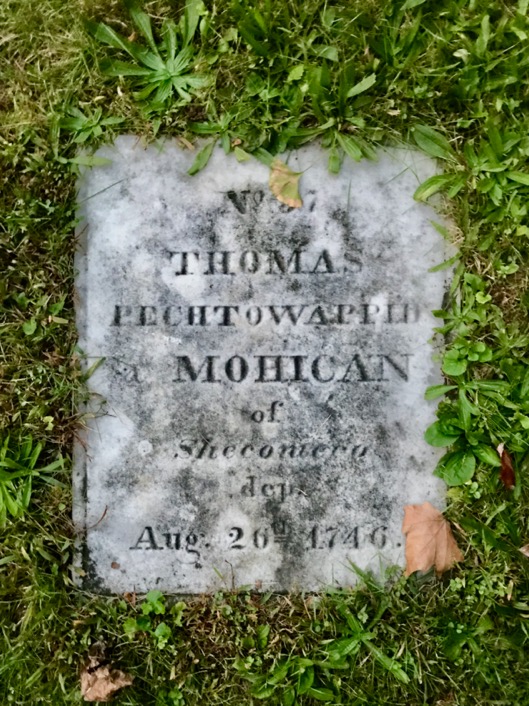 The comparative study also investigated Moravian Church Mission Stations; the best of nearly 200 being visited to create an inventory
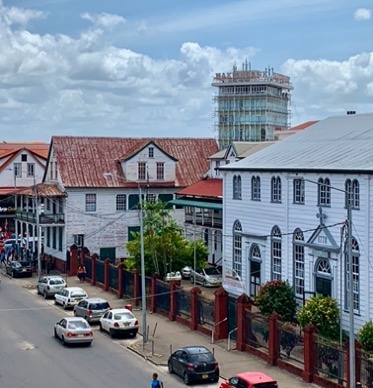 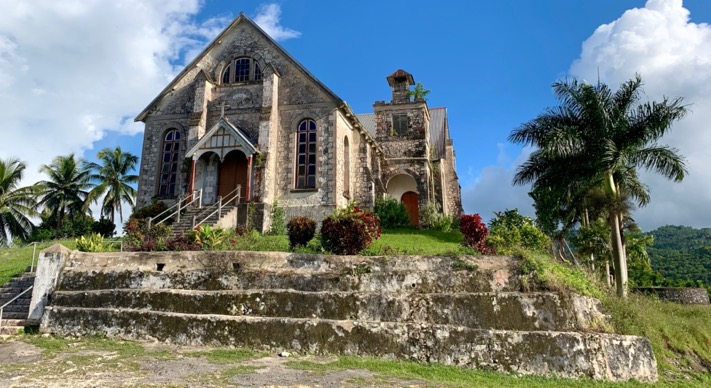 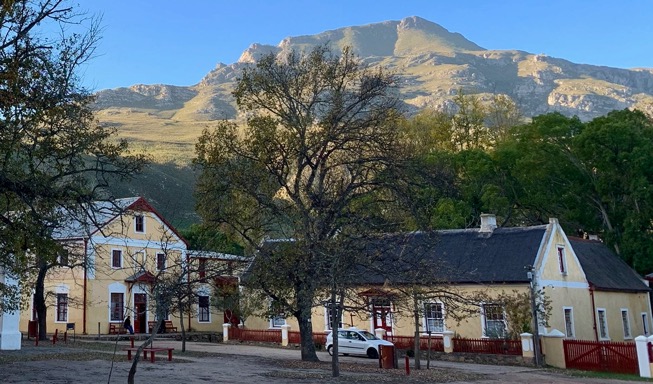 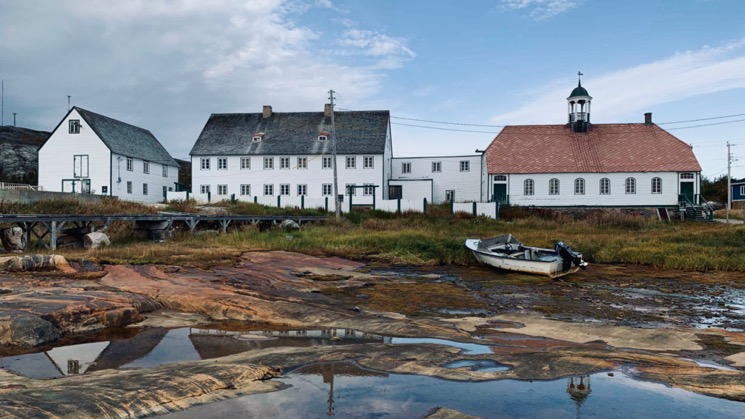 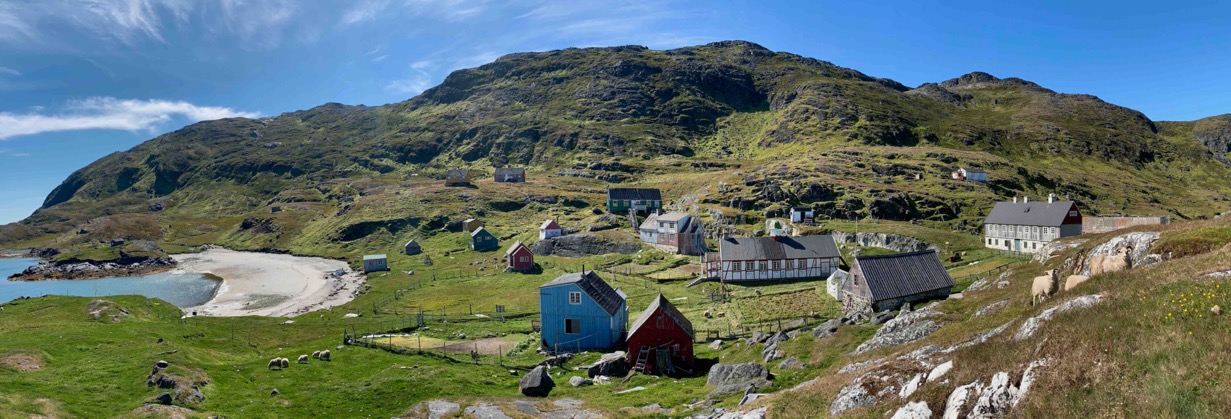 Moravian Church Missions – A fuller representation of the Moravian Church ‘phenomenon’ on the World Heritage List, bringing World Heritage to unrepresented countries
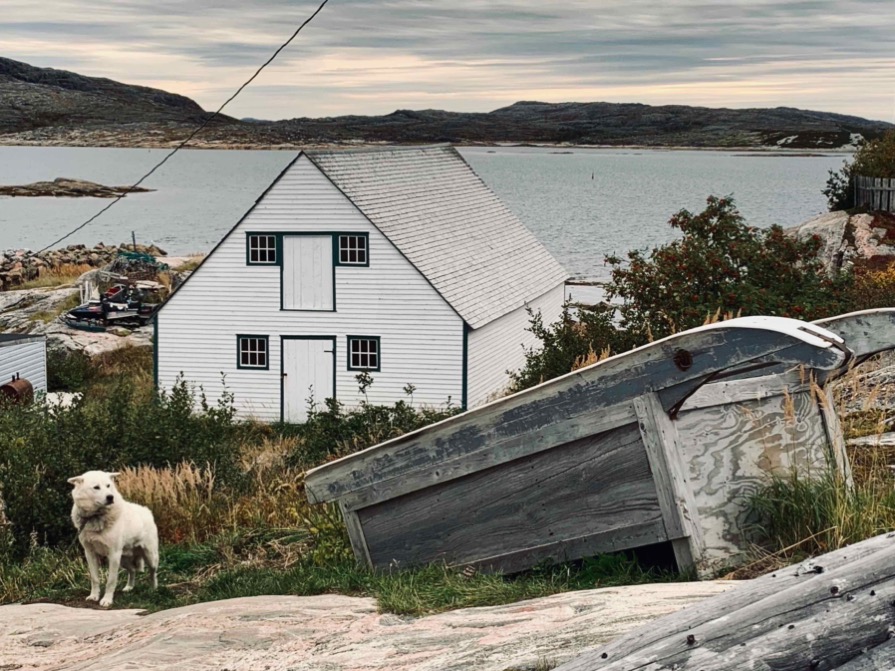 Thank you.